Каким быть, как прожить жизнь?
Какие поступки совершать?
Что любить и что ненавидеть?
Как прожить свою жизнь, дарованную нам?
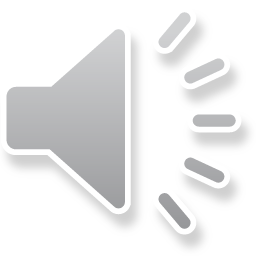 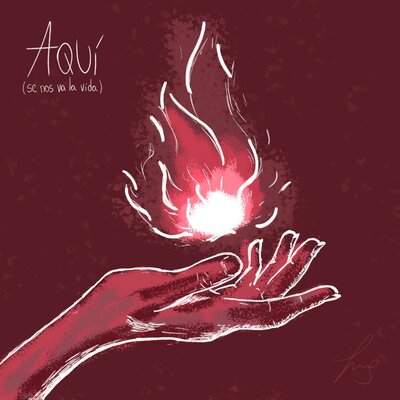 Если я гореть не буду,Если ты гореть не будешь,Если мы гореть не будем,Кто тогда рассеет мрак?
        Назым Хикмет Ран
Тема урока
ПОДВИГ ВО ИМЯ…?
(по легенде о Данко из рассказа 
М. Горького «Старуха Изергиль»)
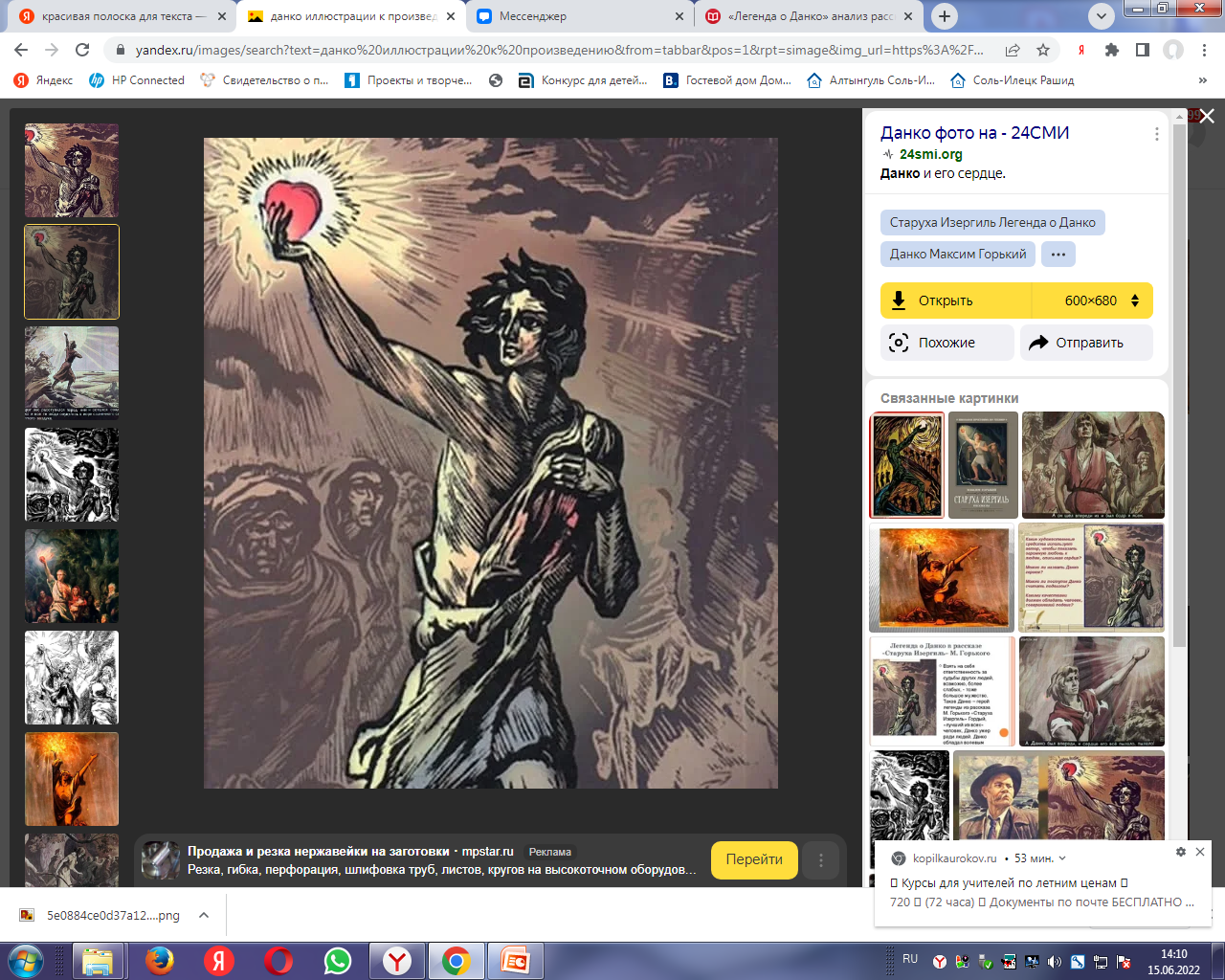 СЛОВАРЬ
Подвиг – героический самоотверженный поступок. (С.И. Ожегов)

Подвиг - доблестный поступок, дело, или важное, славное деянье.  (В.И. Даль)
ГЕРОИ ЛИТЕРАТУРЫ
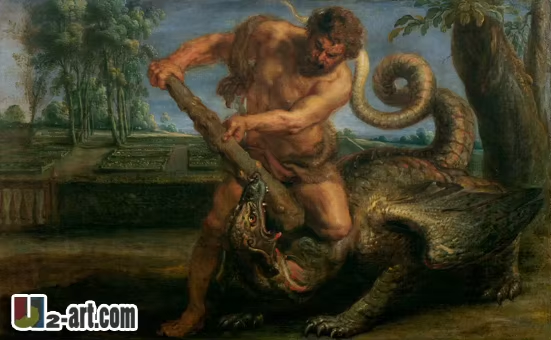 ГЕРАКЛ
ОДИССЕЙ
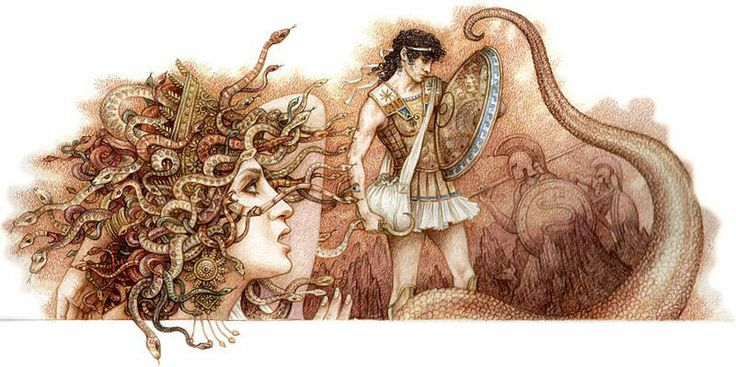 ПРОМЕТЕЙ
ГЕРОИ ЛИТЕРАТУРЫ
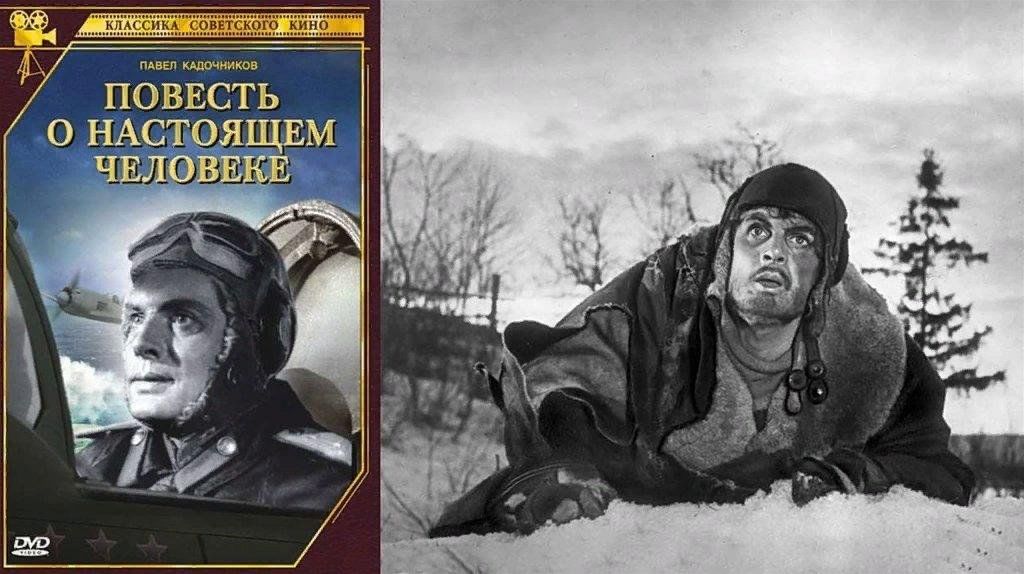 ТАРАС БУЛЬБА
АЛЕКСЕЙ МАРЕСЬЕВ
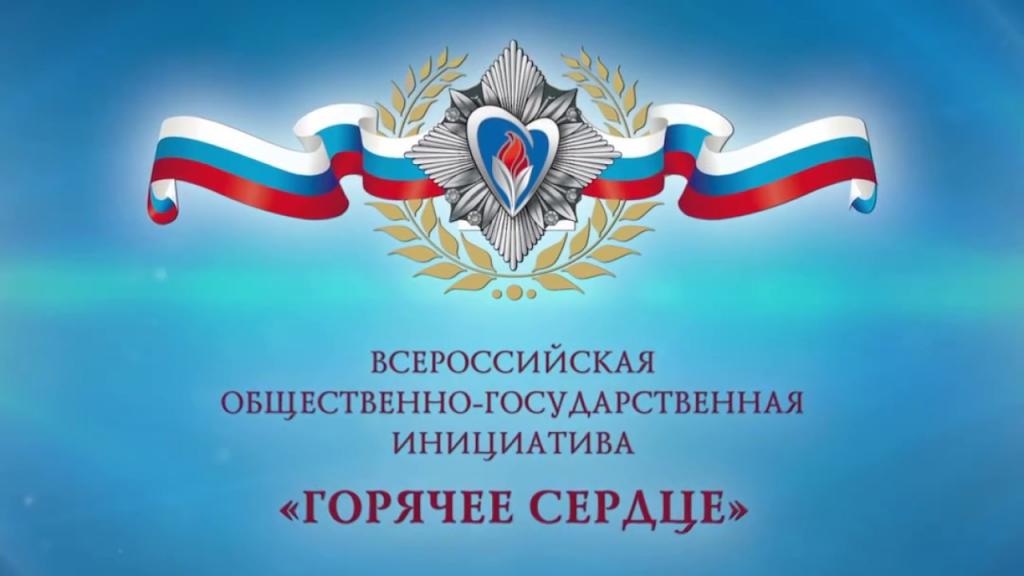 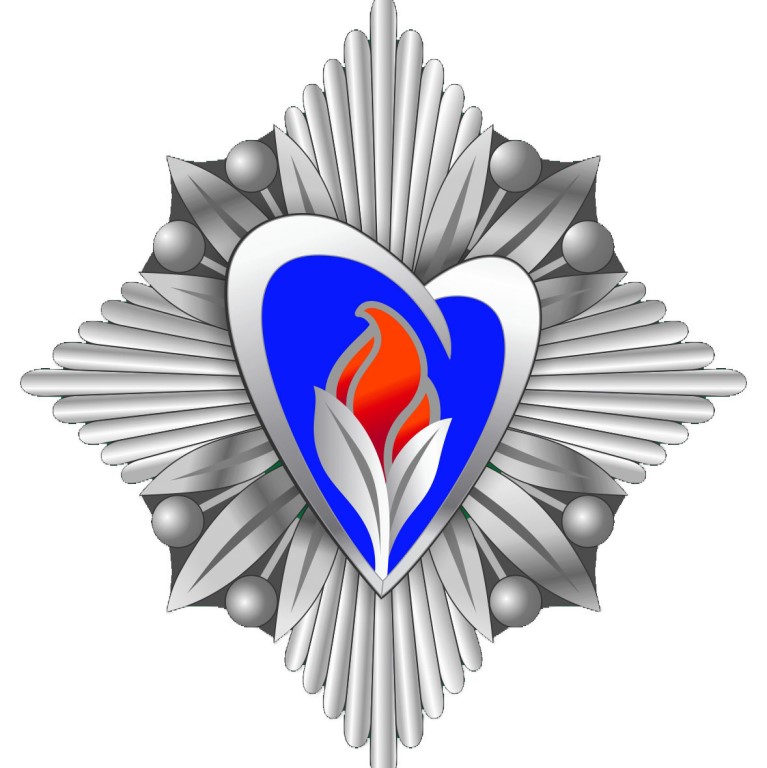 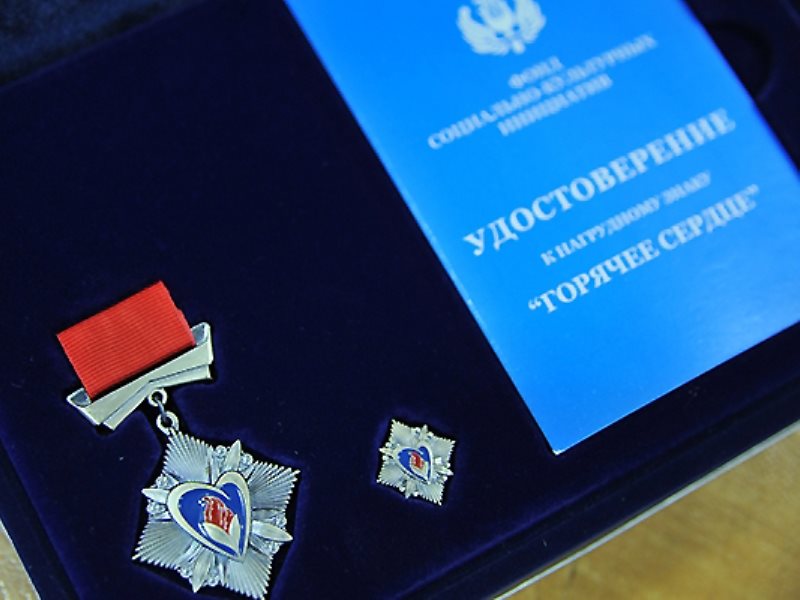 Трагедия «огненной Пасхи»12.04.2015г.
Римма Гаранина
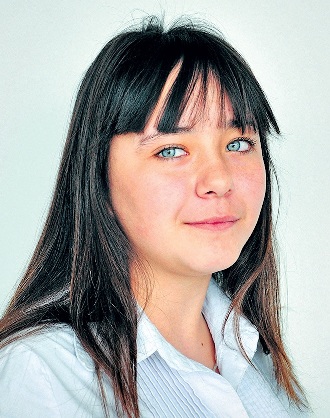 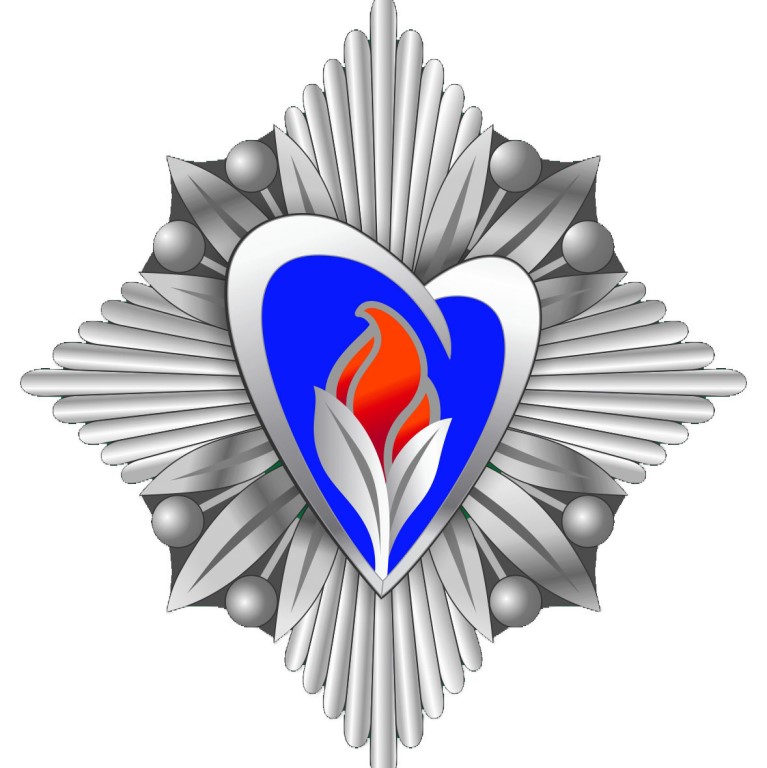 Подвиг во имя людей(по легенде о Данко из рассказа М. Горького «Старуха Изергиль»)
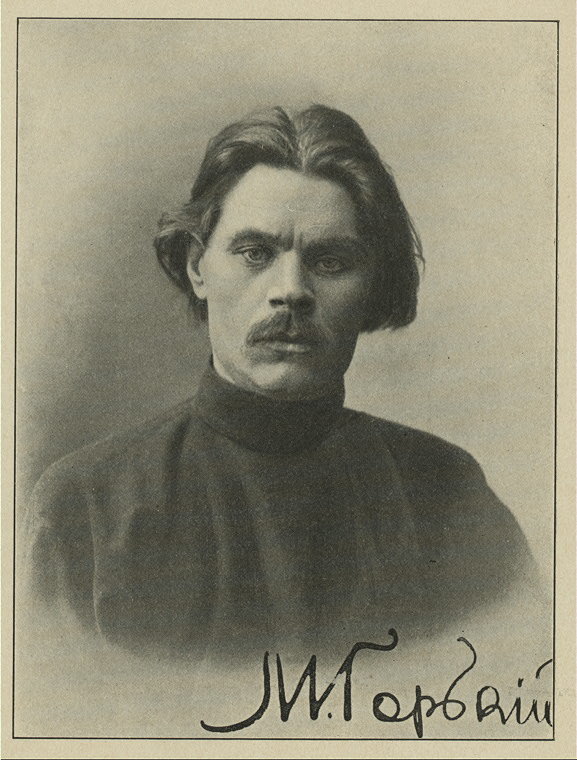 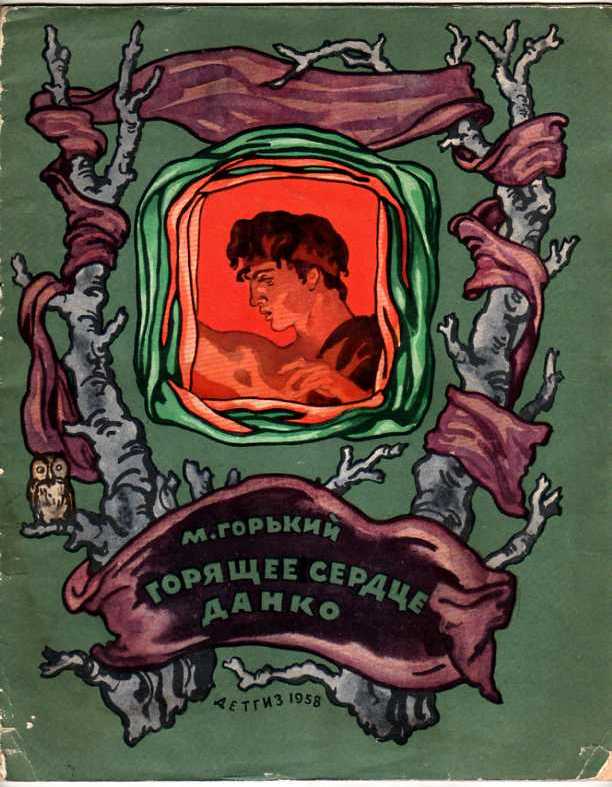 Напрасна ли была жертва Данко?
Достойны ли люди такой жертвы?
Жанр произведения - ЛЕГЕНДА
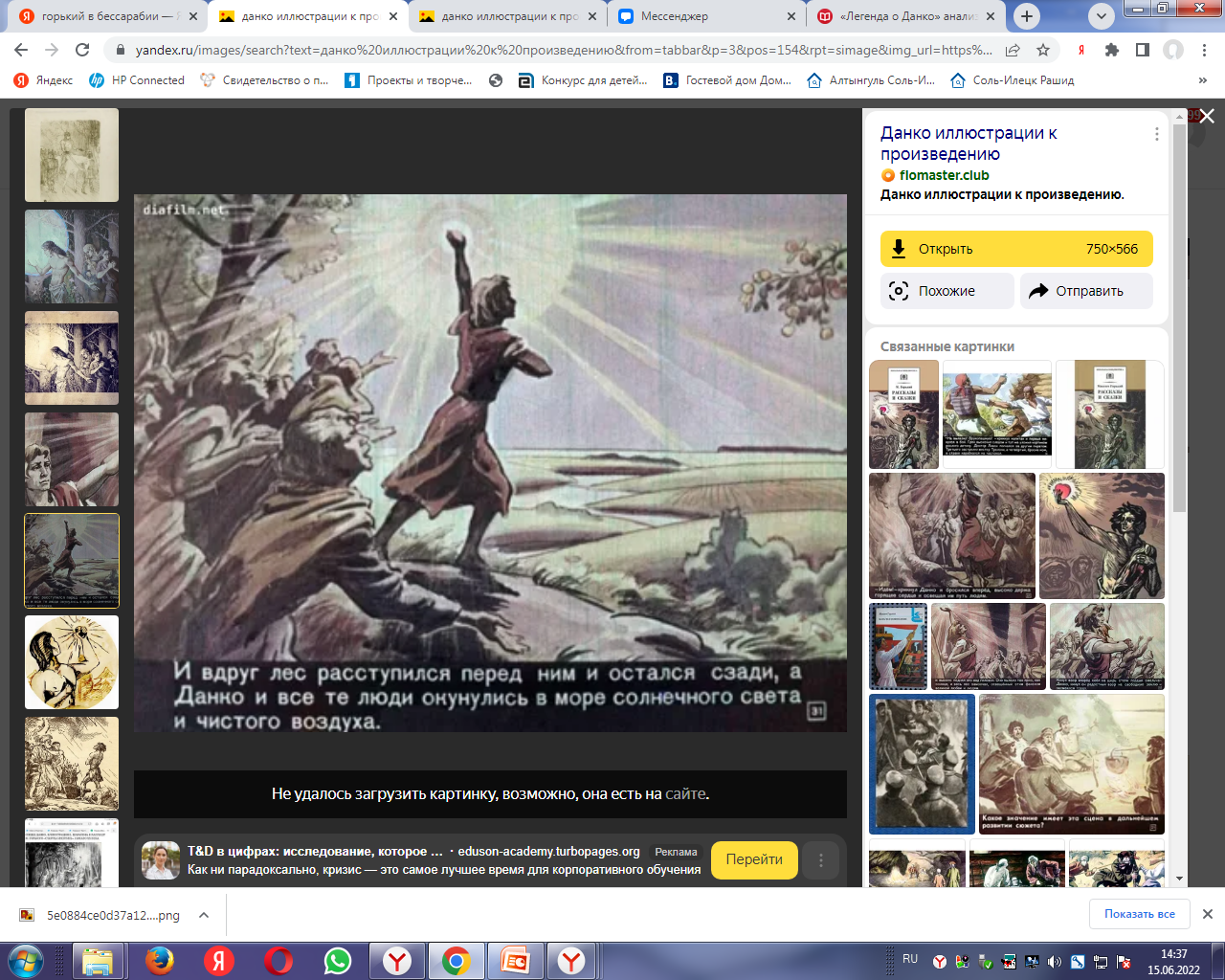 произведение, созданное народной фантазией
поэтическое или историческое предание о каком- либо событии, лице;
вымысел, нечто невероятное.
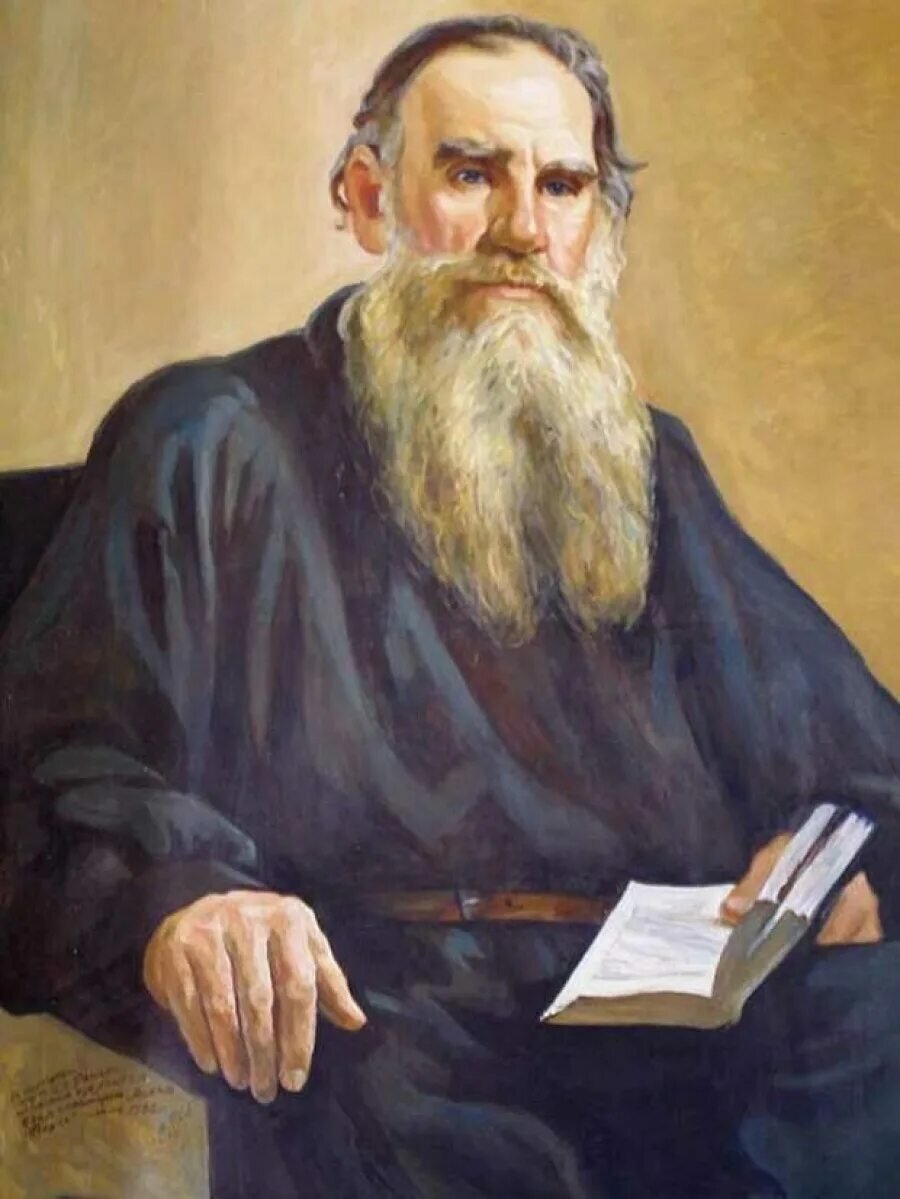 «Чтобы жить честно, надо рваться, путаться, биться, ошибаться, начинать и бросать, и опять начинать и опять бросать, и вечно бороться и лишаться. А спокойствие - душевная подлость».
Лев Николаевич Толстой
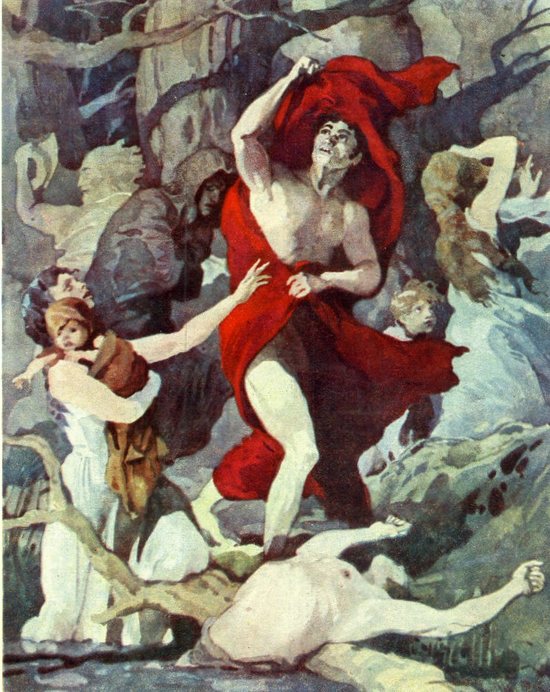 - Что сделаю я для людей?!
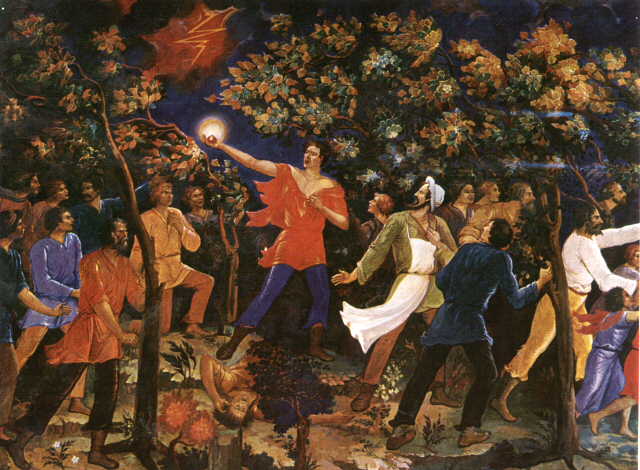 Значение имени
Данко - благодарный
 	Имя Данко связано с однокоренными словами «дань», «дам», «дающий».
Если я гореть не буду,Если ты гореть не будешь,Если мы гореть не будем,Кто тогда рассеет мрак?
        Назым Хикмет Ран
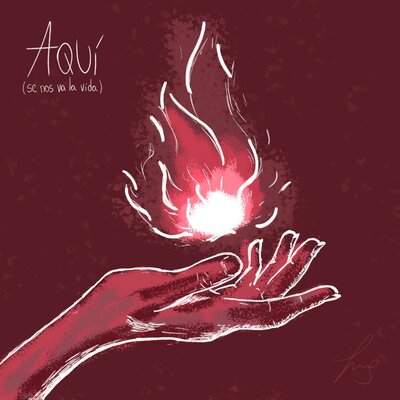 Я + ТЫ + МЫ =…
«ГОРЕТЬ», 
ТОЛЬКО ТОГДА И БУДЕТ СВЕТЛОЕ БУДУЩЕЕ.
Синквейн
1 существительное.
2 прилагательных (или причастия).
3 глагола.
Фраза из 4-5 слов(возможна цитата).
1 существительное-синоним первому.
1 группа – «Данко»
2 группа – «Подвиг»
3 группа –«Герой»
Человек-легенда.
Неподражаемый, гениальный.
Восхищаются, боготворят, почитают.
В памяти поколений останется навечно!
Кумир.
РЕФЛЕКСИЯ
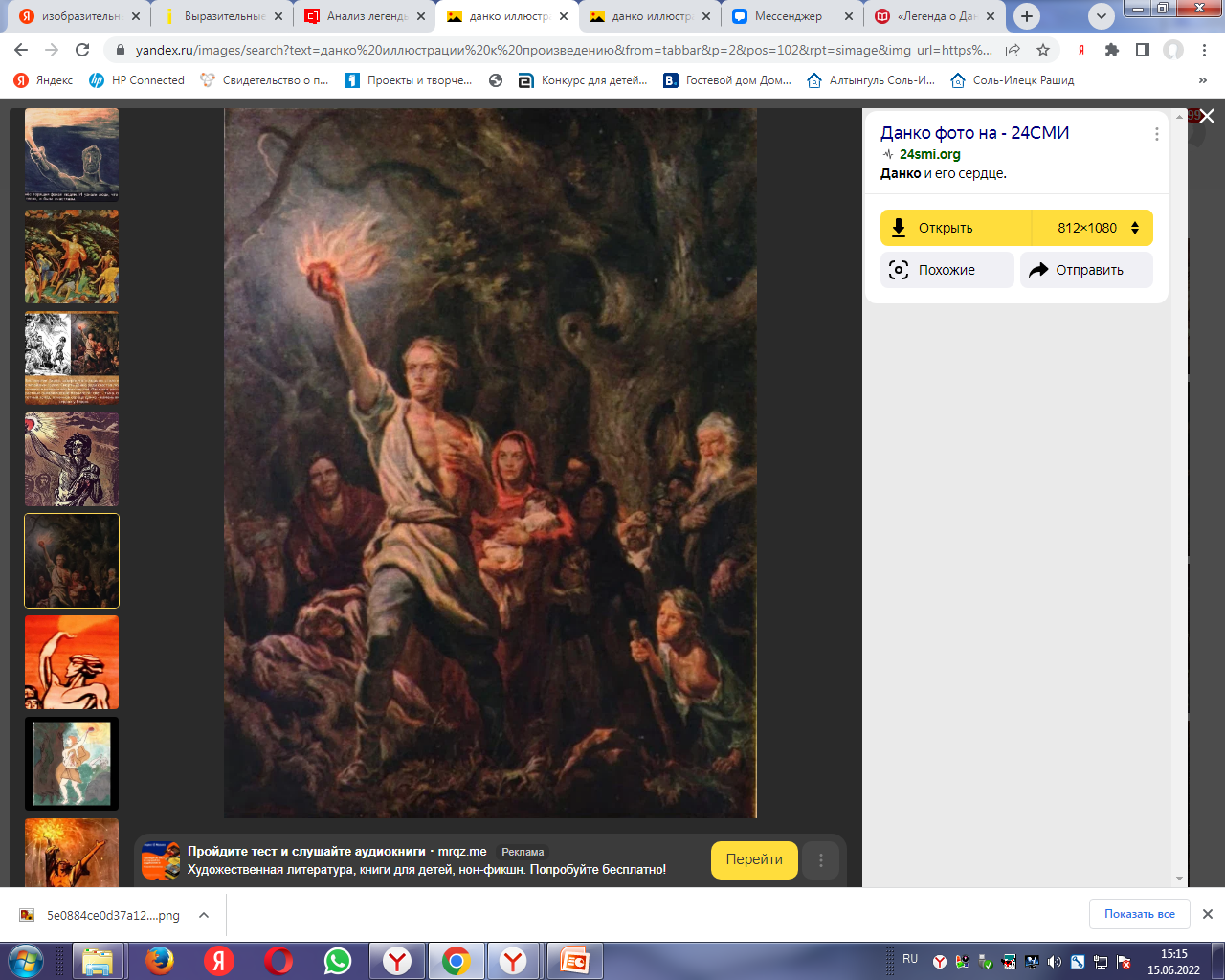 1. Меня урок заставил задуматься о…
2. Мне важно было сегодня понять…
3. Я для себя сегодня открыл(а)…
Благодарю за урок !
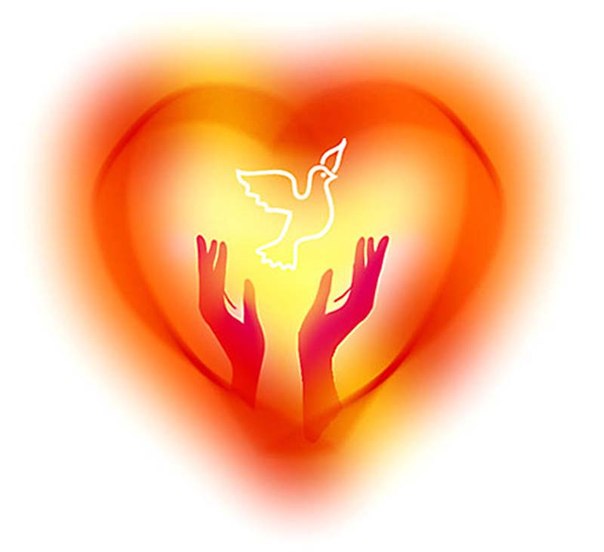